EPSO conference NZA – NVTZ - Vilans


New leadership models in 
health and social care
Prof .dr. Mirella Minkman   &            Aad Koster	
CEO Vilans, National Center of                           Chair of the board NVTZ
Excellence for care and support,	          EAHSA
Tilburg University - TIAS
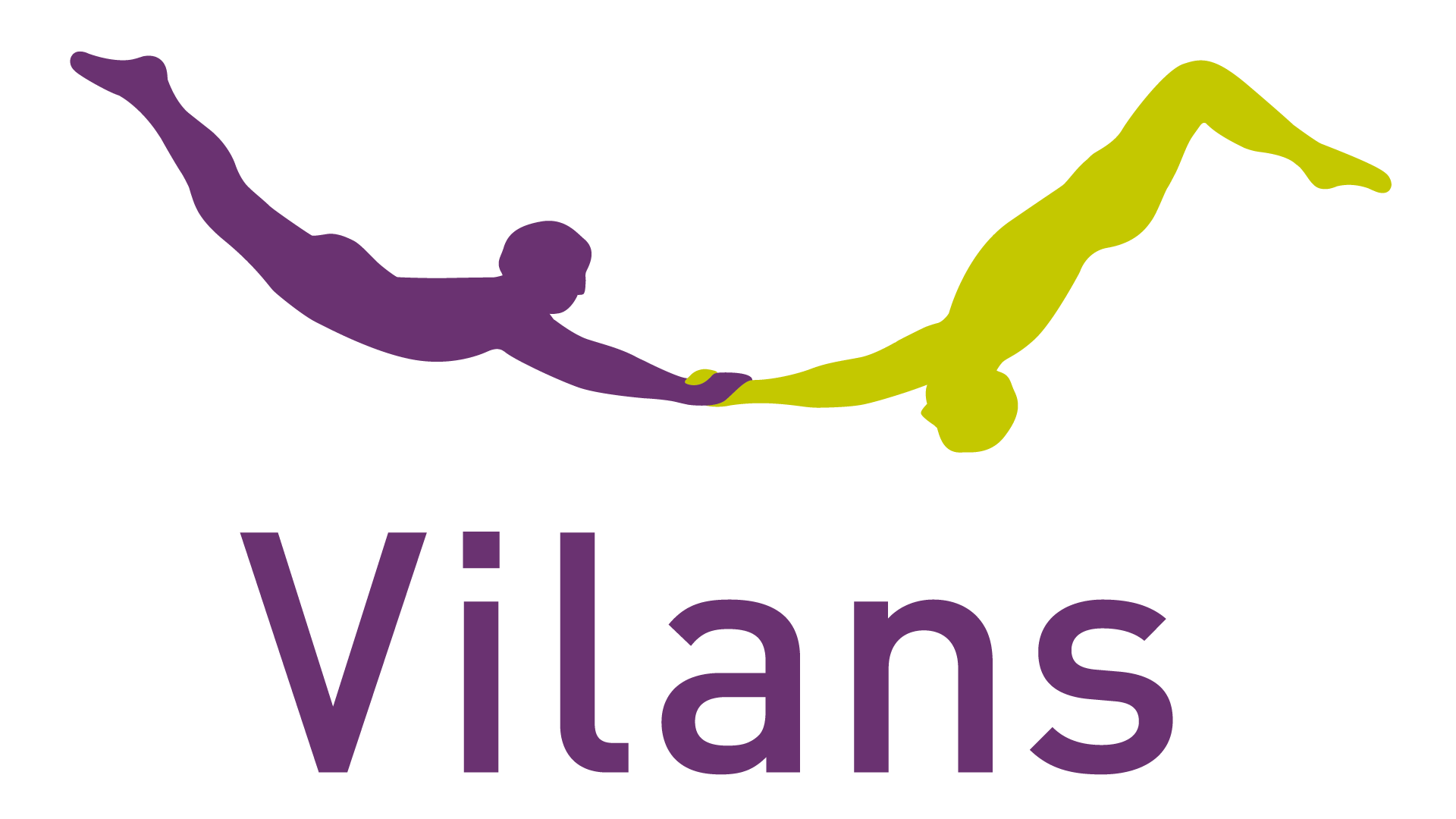 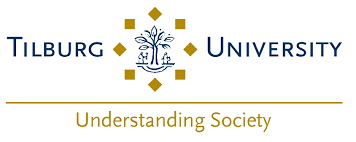 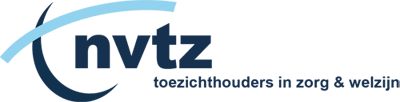 vilans.nl
December 2024
Short introduction
Mirella Minkman
CEO of Vilans
Professor TiU – TIAS, Innovation of the organisation and governance of integrated care
Supervisory board member Hospital Rivierenland, RIBW Brabant
Chair Scientific Advisory Board 
NVTZ and Chair IAC committee for 
       the innovation of governance
Aad Koster
Chair of the board NVTZ,
        National Association for Supervisory 
       Board members in Healthcare
European Association of Homes and Services for the Ageing (EAHSA) 
Experienced CEO and 
        supervisor
Former chair of Actiz
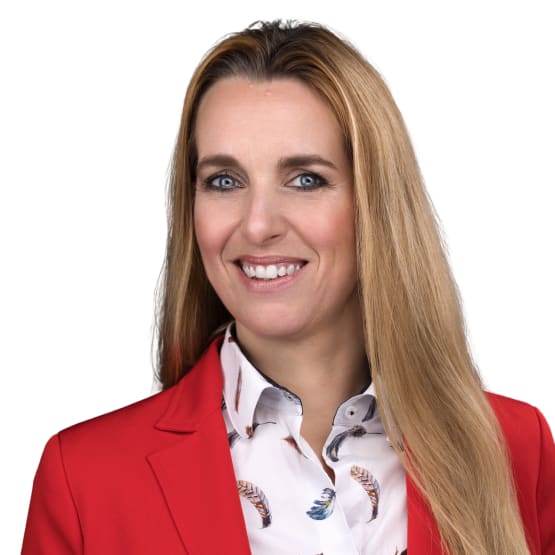 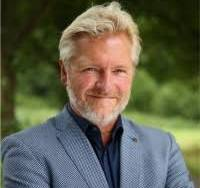 Governance challenges in health & social care in the Netherlands
Roles of the Supervisory Board
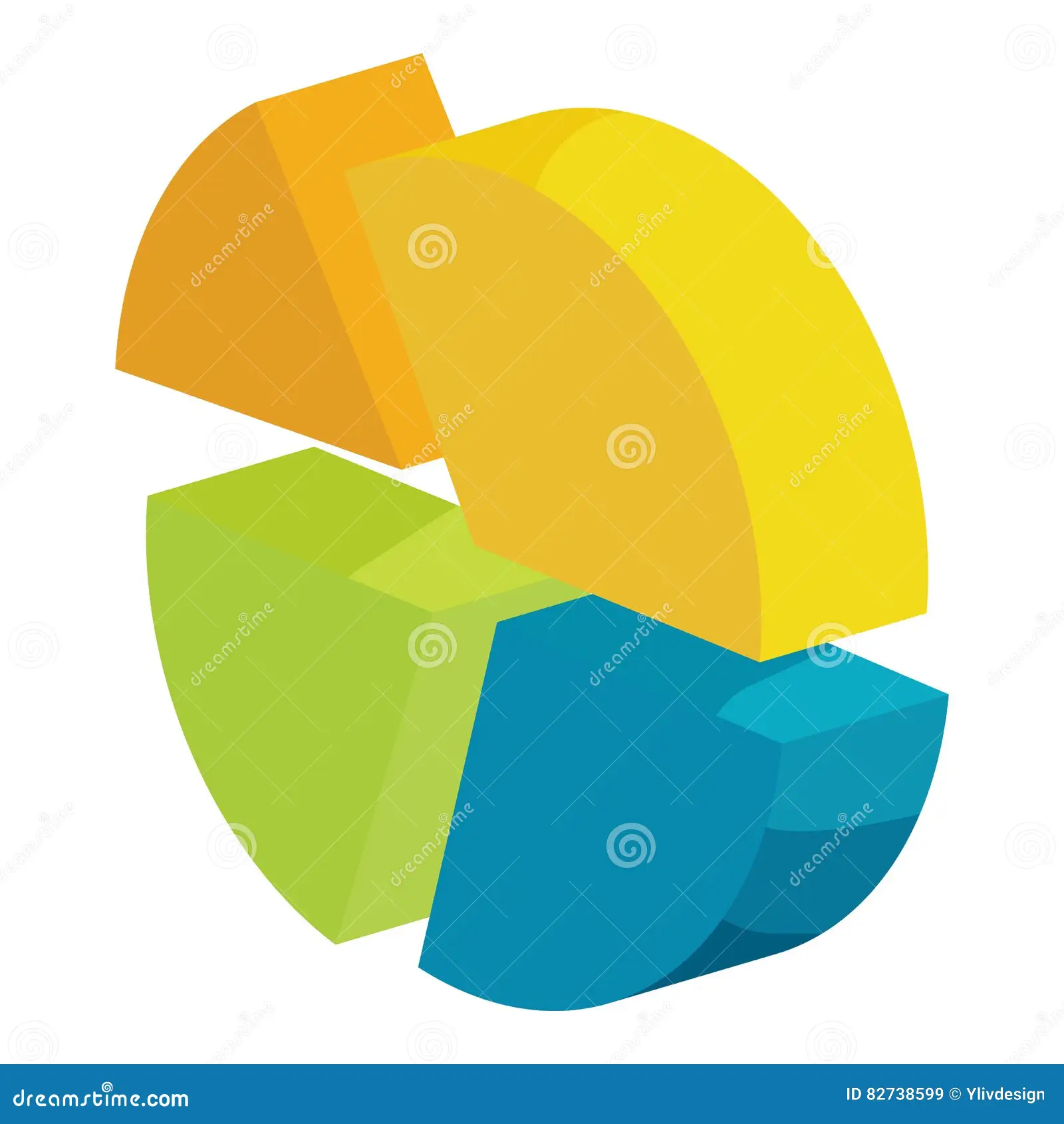 Discuss and approve budget, annual accounts, strategic plans and major real estate decisions
Exercise the employer function with respect to the Executive Board
Thinking about strategic issues and giving feedback
Keeper of the dialogue
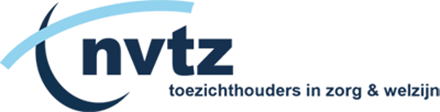 Dutch Healthcare Authority (NZa) & Health care Inspectorate (IGJ): Good governance framework
1. The supervisory board invests in its own supervisory vision and formulates objectives and actions
2. The supervisory board monitors risk management with attention to behaviour and culture
3. The supervisory board also serves the public interest beyond the boundaries of its own organisation
4. The supervisory board ensures its own diversity and professionalism
5. The supervisory board ensures independence and avoids mixing interests
6. The supervisory board ensures transparent and balanced decision-making and provides public accountability
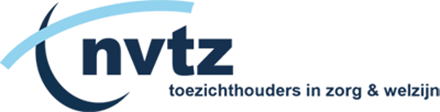 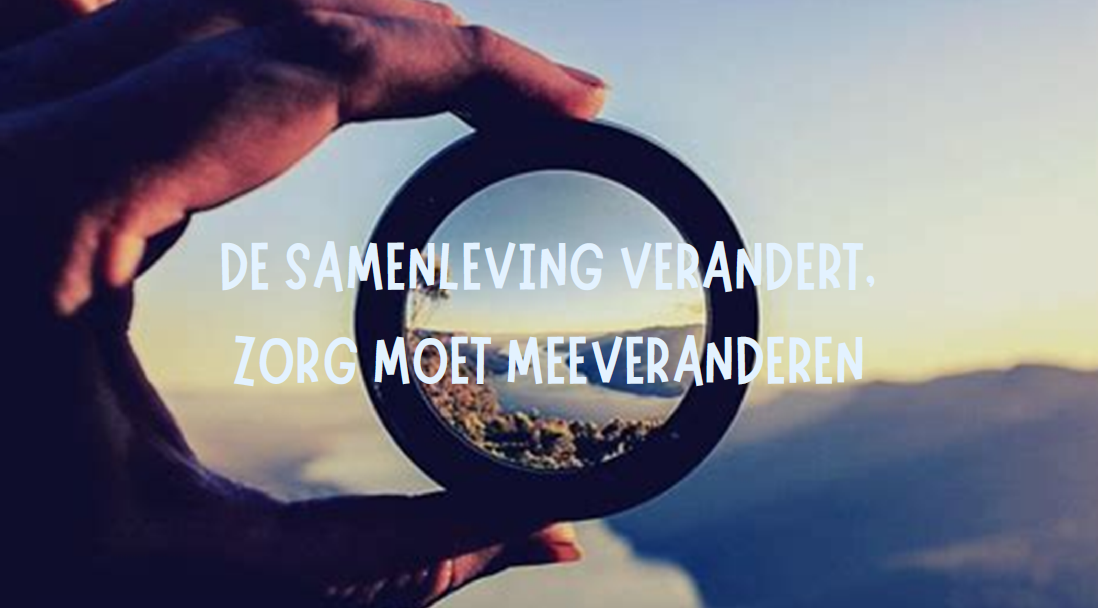 “Society is changing, so healthcare 
should change and adapt also”
The Netherlands: transformation time
                      Innovation at 4 levels
National. A history of integrated care initiatives….
2022: Integrated Care Agreement
Right care, right spot. At home as long as possible
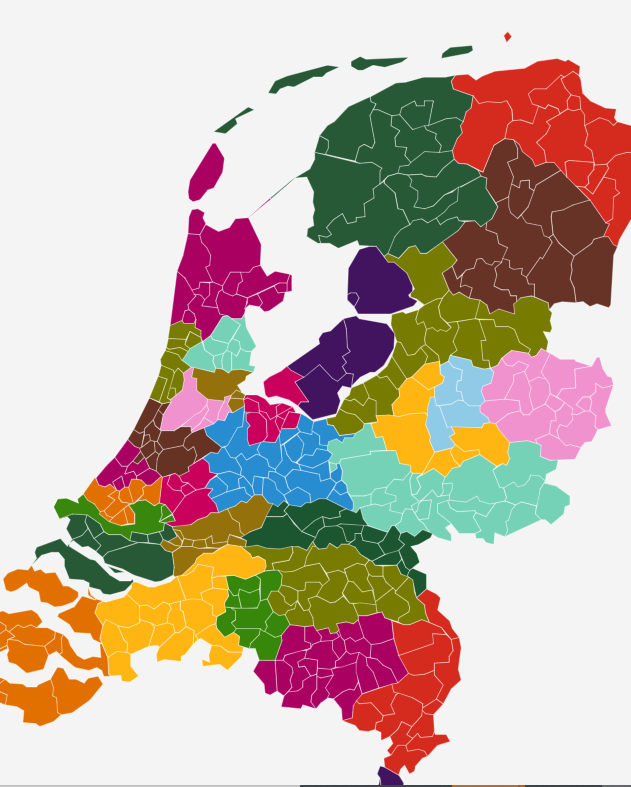 Regional collaboration of
 welfare & care providers
Regio characteristics
Suitable scale?
Transformation plans
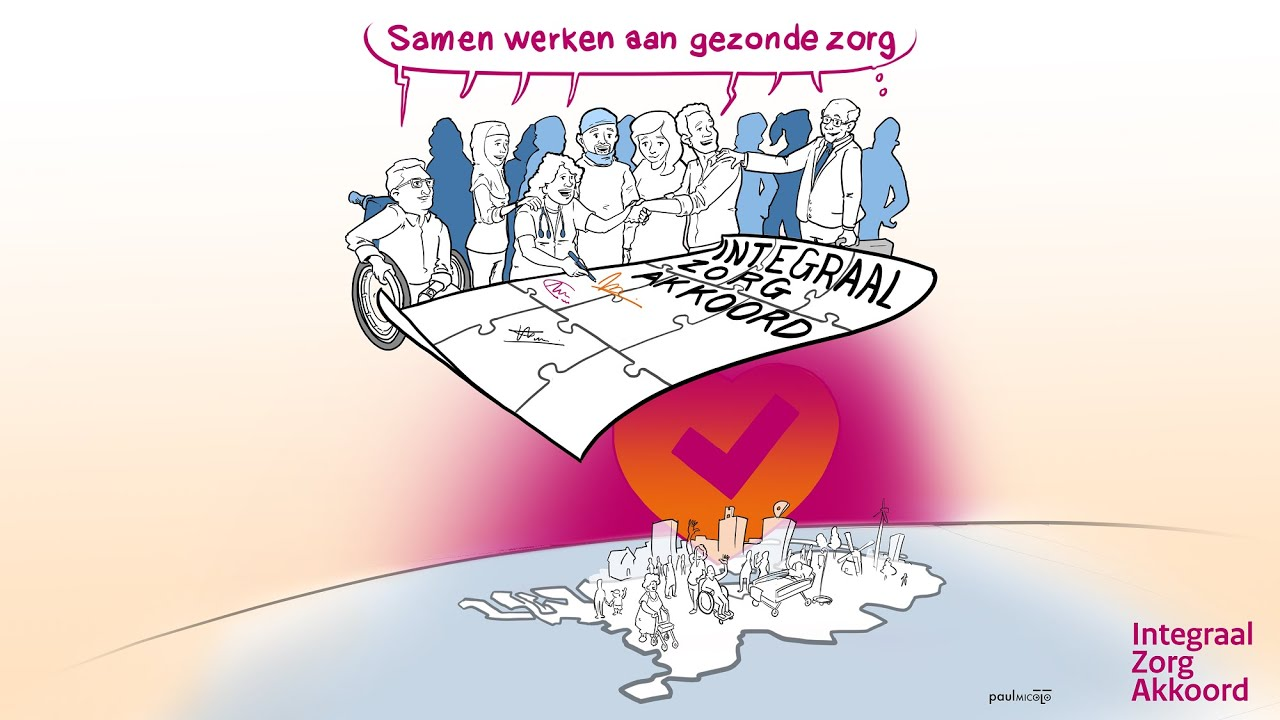 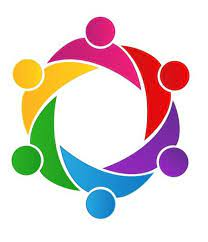 Social & tech 
innovation
We need: caring communities
>2000 initiatives, but huge need
From institutionalisation towards 
an inclusive society
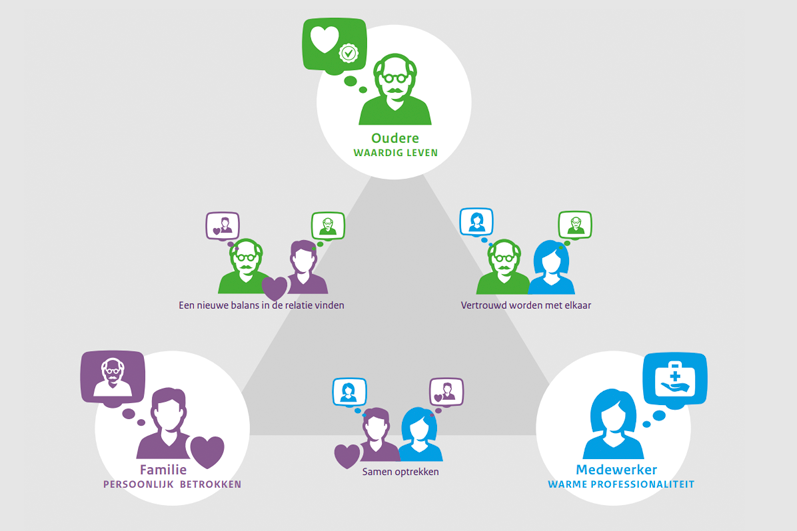 Challenge:
Real cooperation
 between profes-
sional, carer and
 person, new 
balance. 
Impopular 
message: supporting 
elderly is an issue 
of society, not of 
healthcare
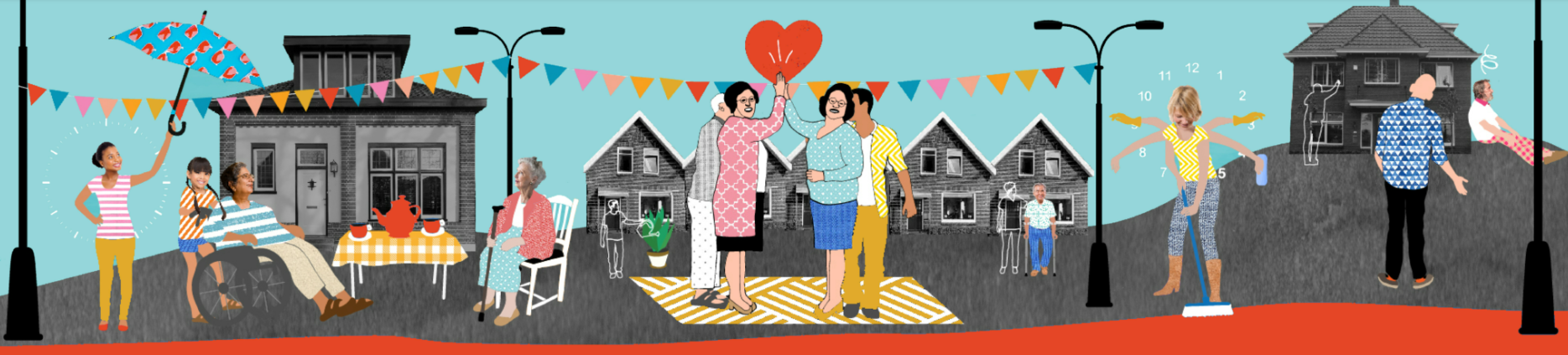 Towards other organisational modes
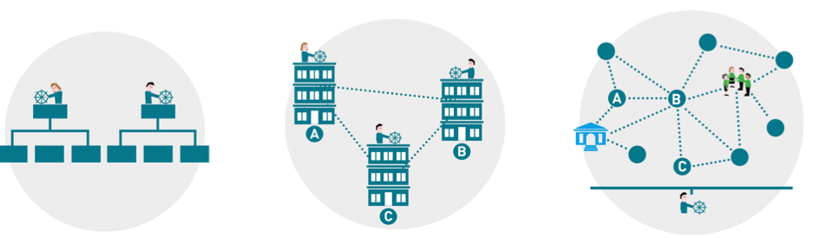 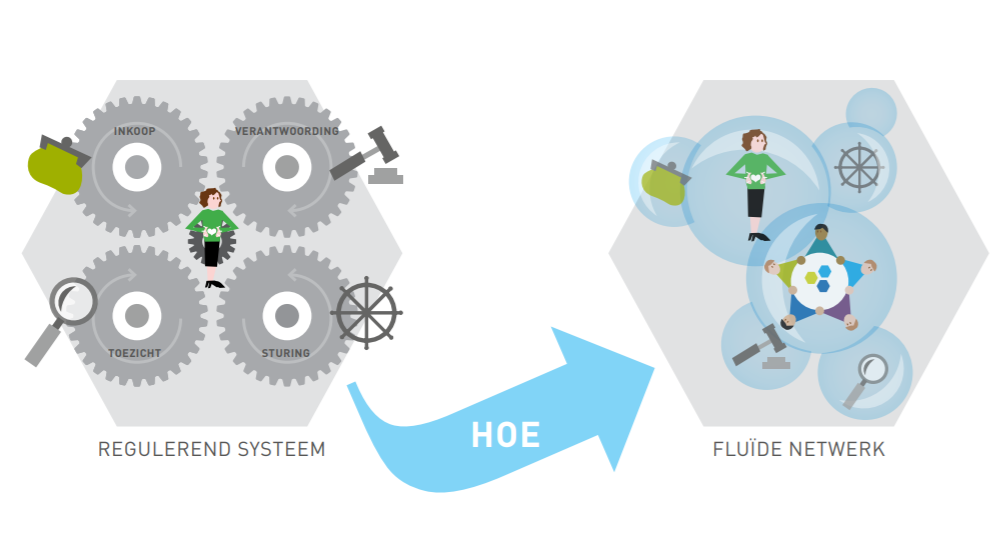 A pluriformity of networks....
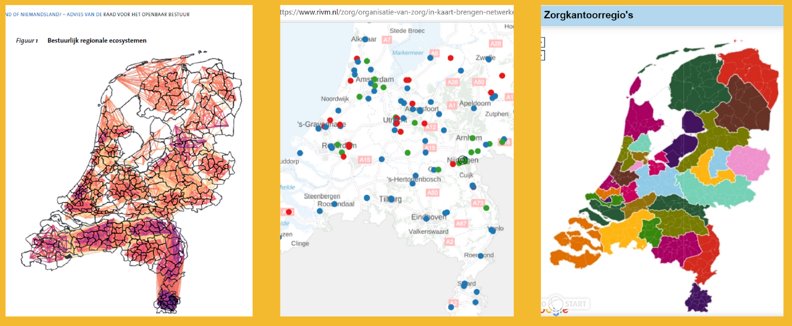 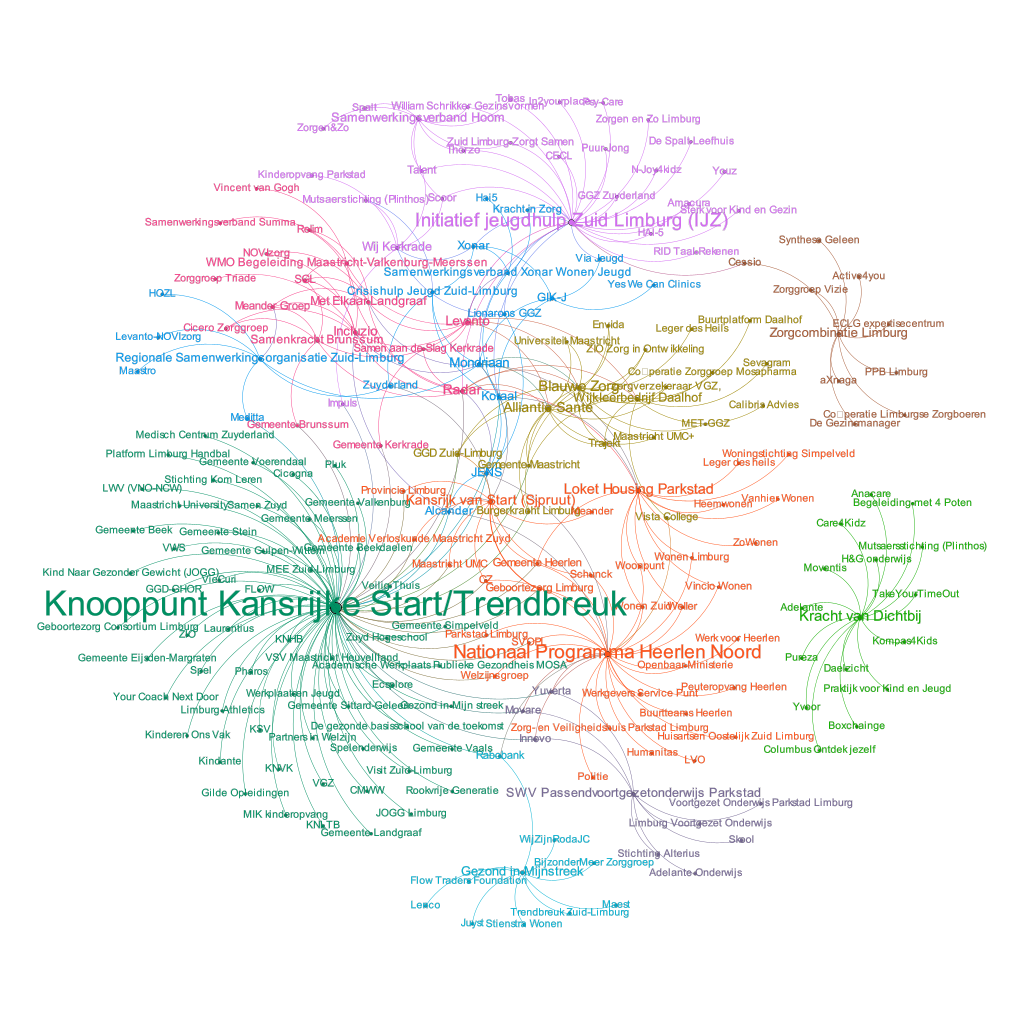 Youth care in the south 
of the Netherlands

Multiple networks in a relatively small area. All on youth care; not even complete. Start is ‘the Jens network”.
Some are not connected with the rest (Zorgcombinatie Limburg, Kracht van Dichtbij, Gezond in Mijnstreek). 
JENS is interwoven wit other networks. This raises the question: who is accountable for the quality of care and the outcomes delivered? What is the entity for supervision and accountability?
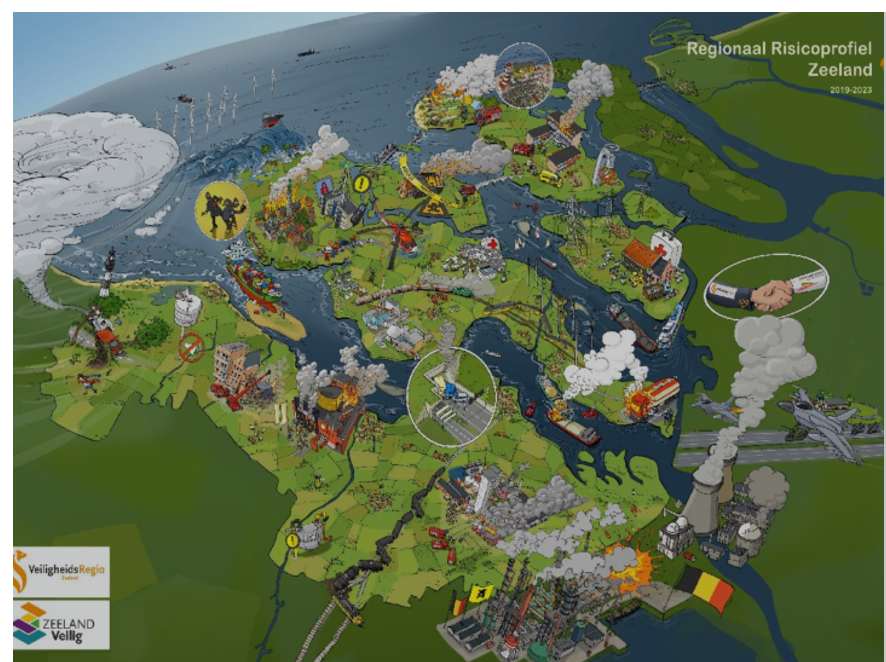 Interorganisational networks and 
eco-perspectives
Developments in governance and leadership
From governance towards governing, leadership in partnerschip
Supervisory boards; from a focus on finances, towards quality, towards society  
Quality frameworks as a guide, not as ‘a protocol’
Changing accountability: from initial control-distrust, a call for reducing administrative restraint, trust Shared collaborative models: involving professionals, families/clients, innovation of mede)zeggenschap
Governance and  interorganisational networks, purpose oriented networks in the region – ecosystem thinking 
Role of the citizen– the community- participation
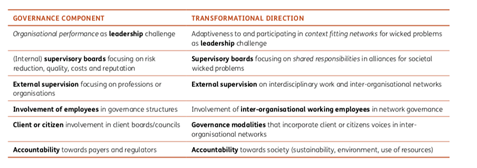 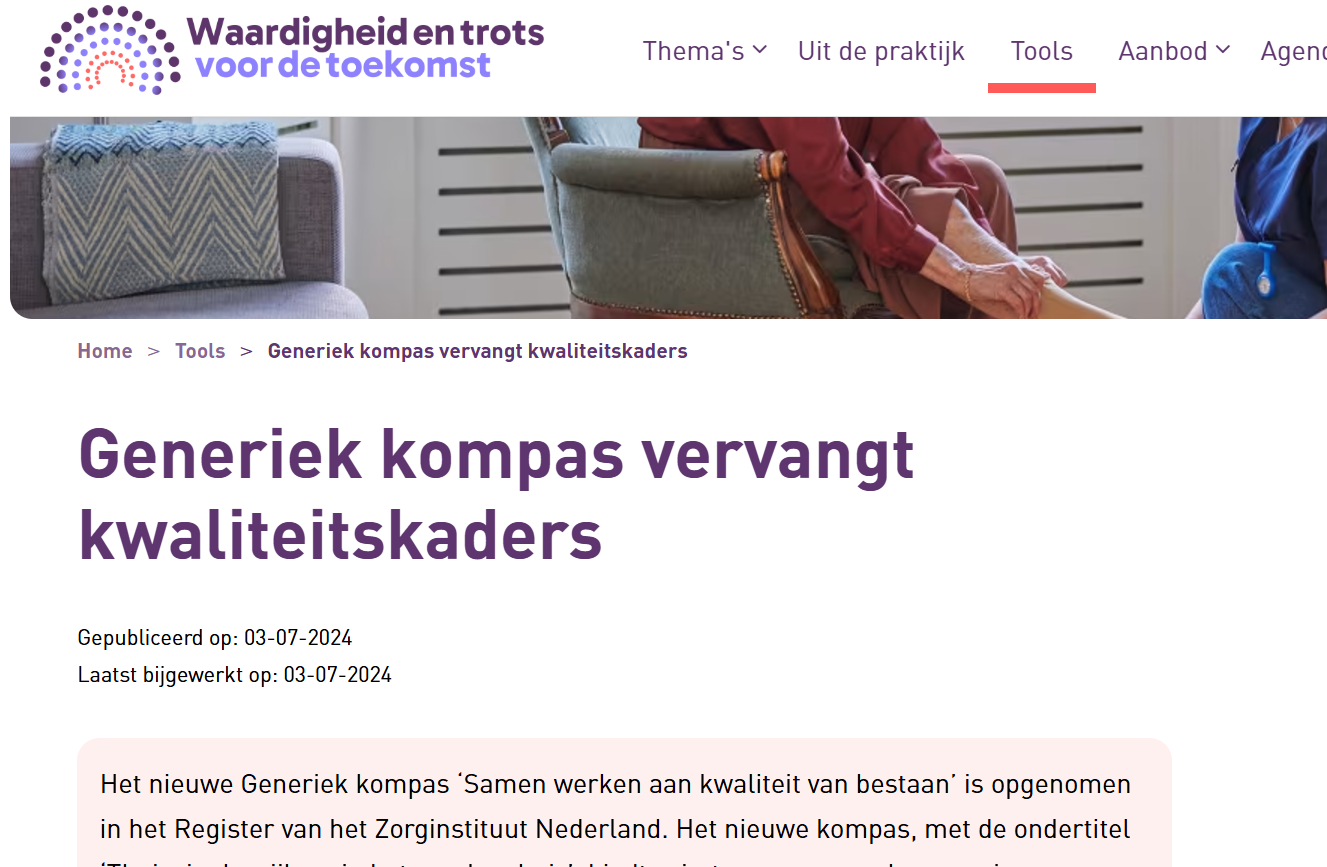 Minkman, M (2022). Slowing down to accelerate:the innovation of the fundamentals of integrated care governance.
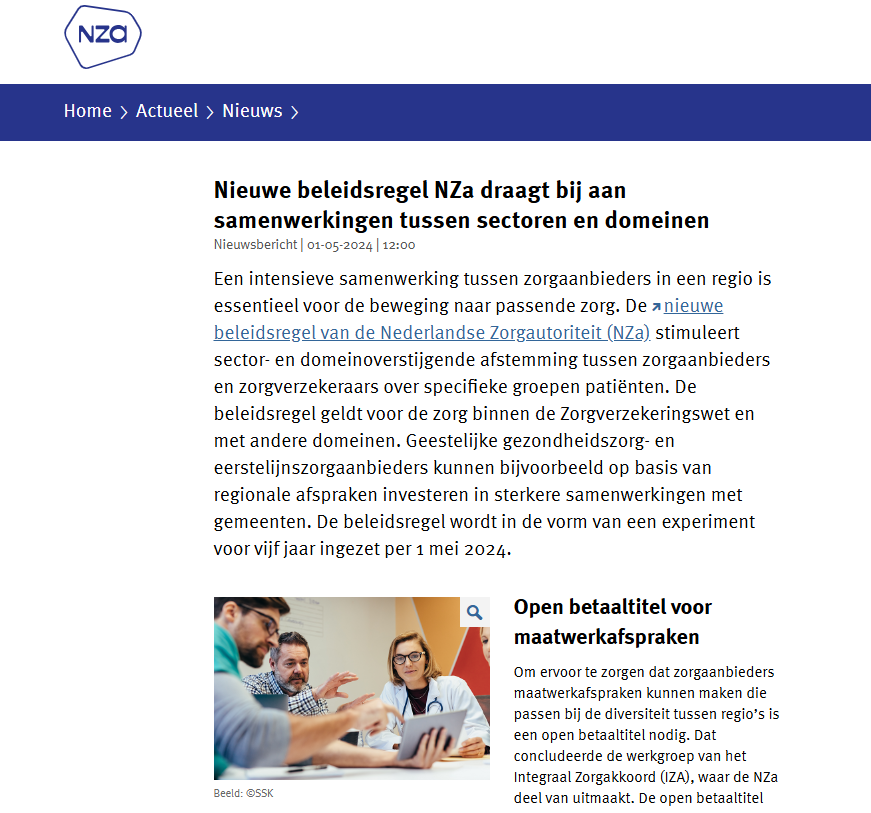 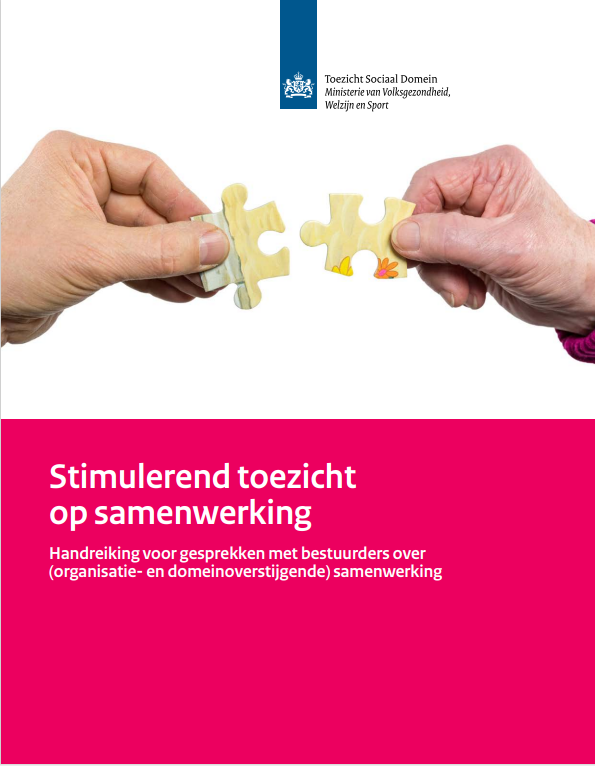 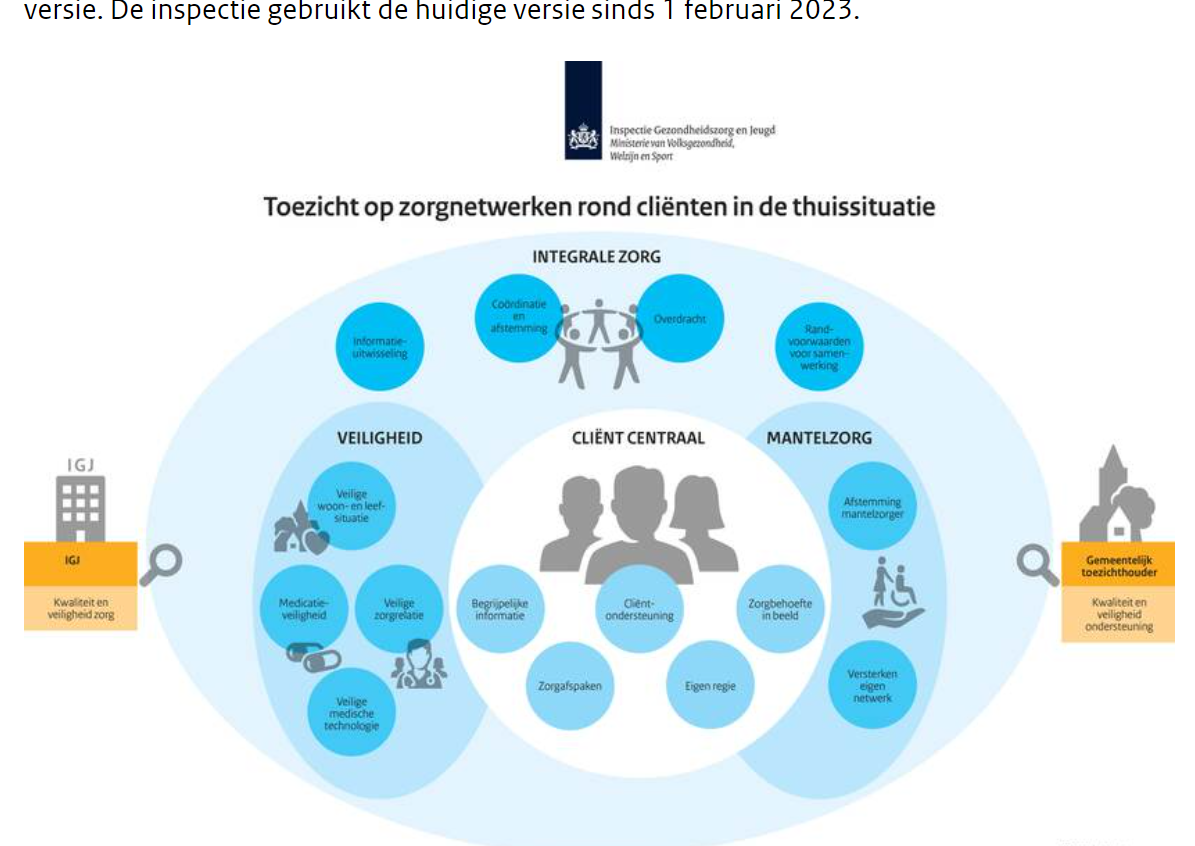 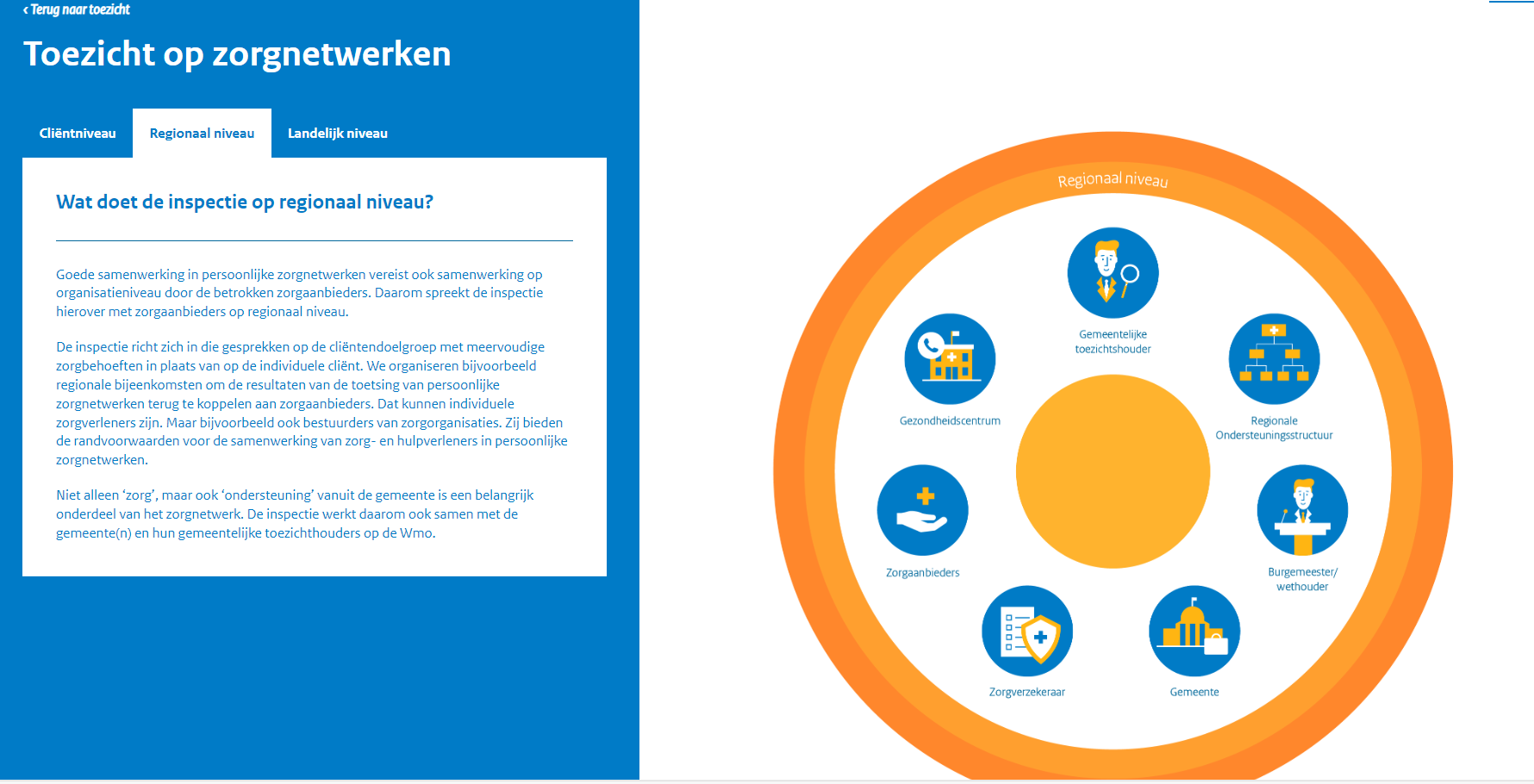 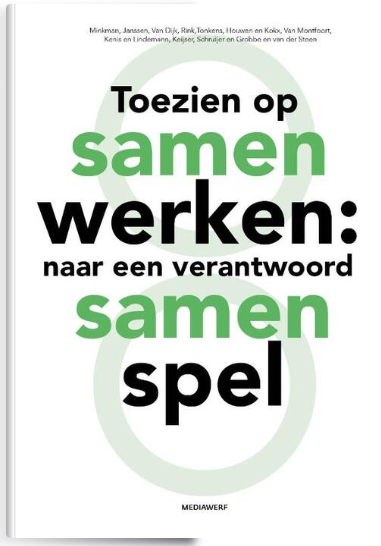 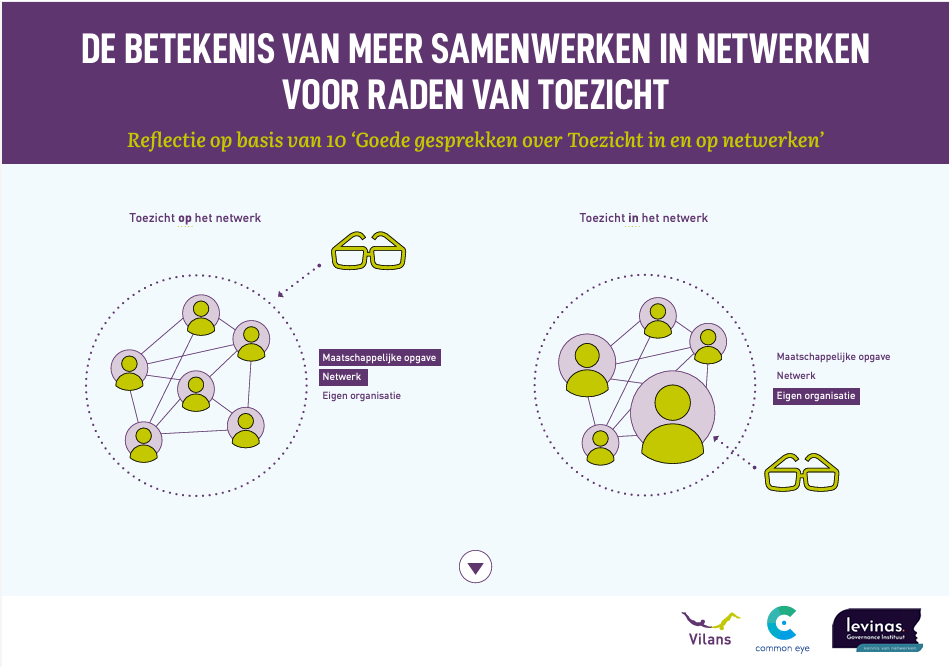 Toezicht op zorg in zorgnetwerken | Zorgnetwerken | Inspectie Gezondheidszorg en Jeugd (igj.nl)

Zorgnetwerken | Inspectie Gezondheidszorg en Jeugd in oprichting (igj.nl)
Towards shared and collaborative governance
Network confusion: different organisational modes
New challenges:

What modes, what organisational structure
Decision making in networks

Effectiveness of networks

Measuring impact of networks

…..
What network are we talking about….


Learning networks

Shared services -purchase

Eco-system, platform collaboration

Purpose-oriented networks
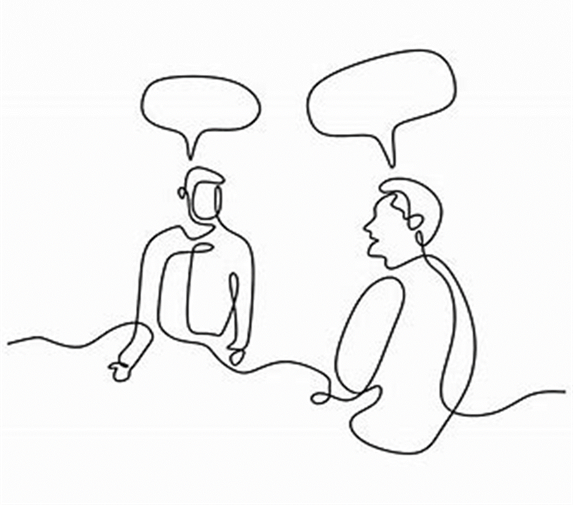 Options for organisational (network) modes
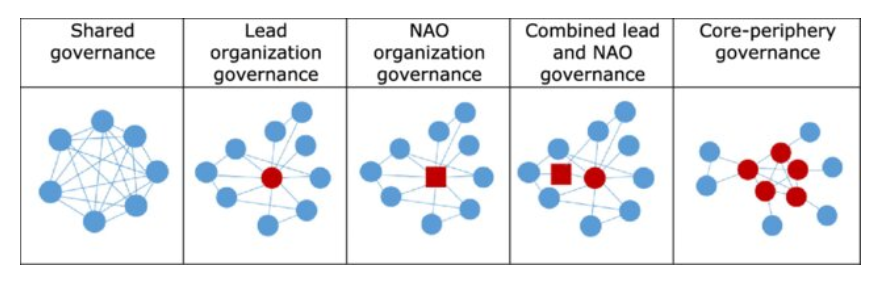 (Bron: Provan en Kenis 2008)
Decision making dilemma’s in networks
Underlying dilemma
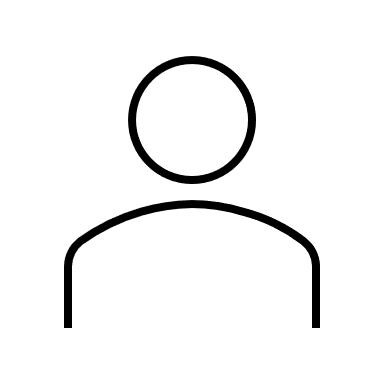 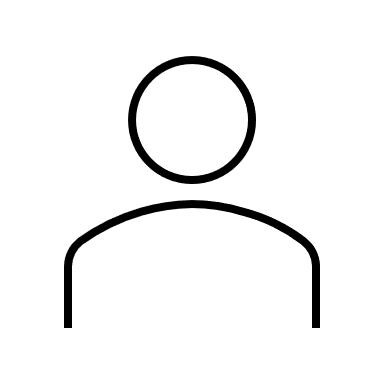 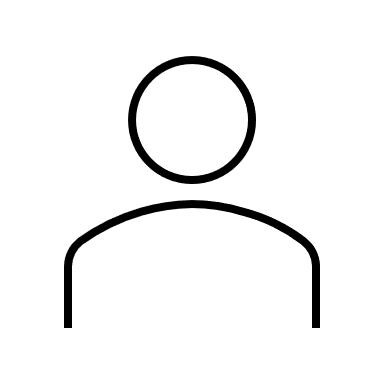 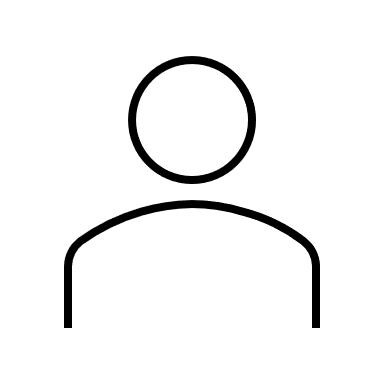 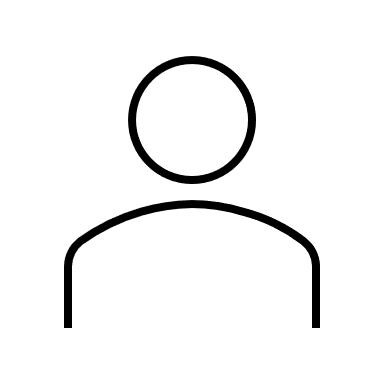 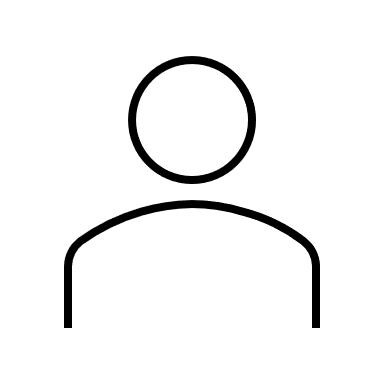 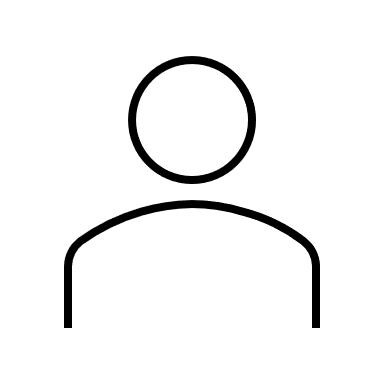 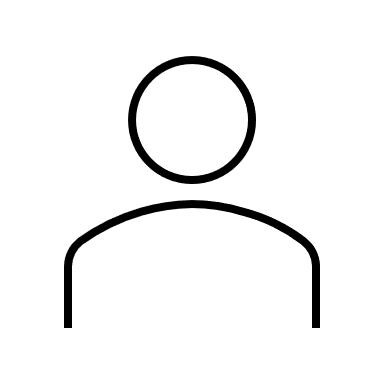 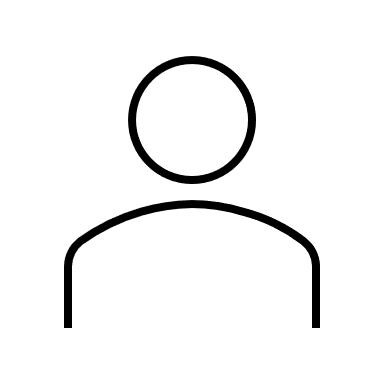 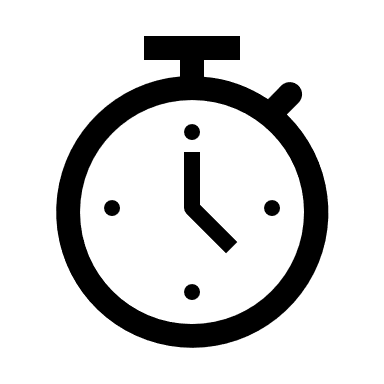 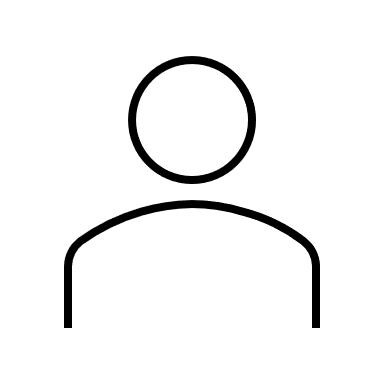 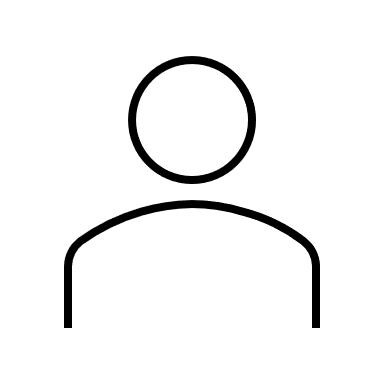 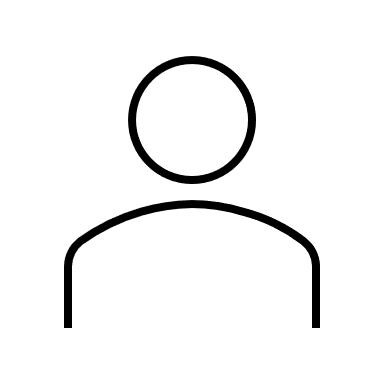 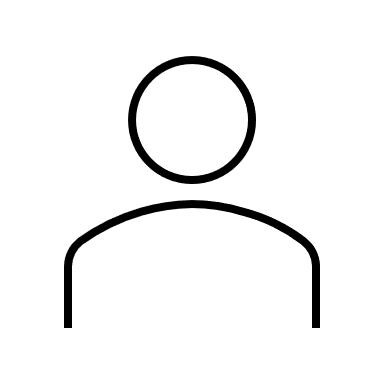 Decision-making
Dilemma 1
Autonomy
Interdependence
Efficiency
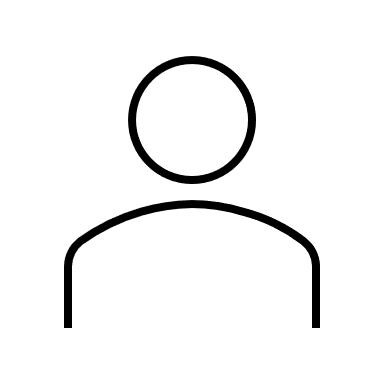 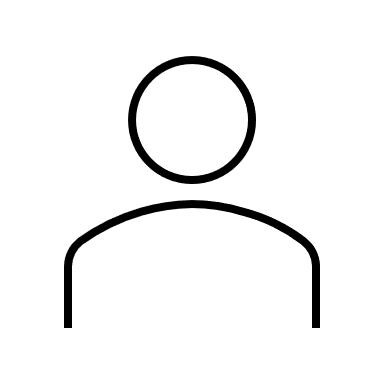 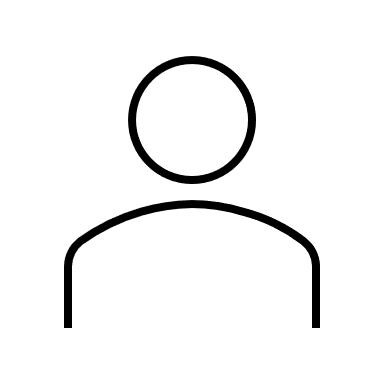 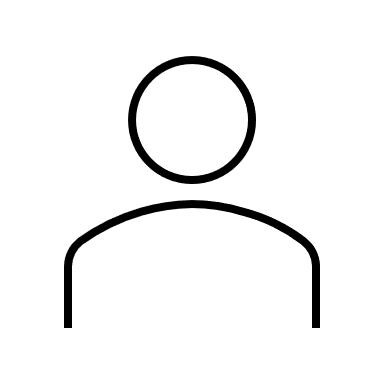 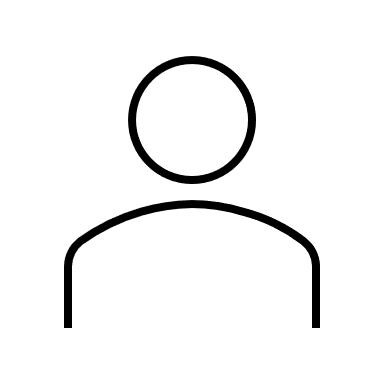 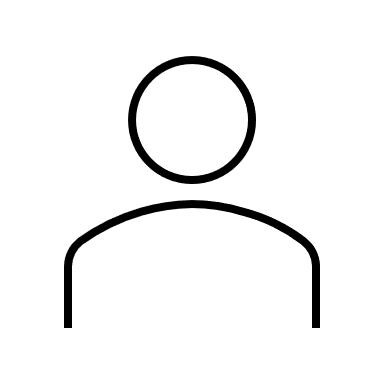 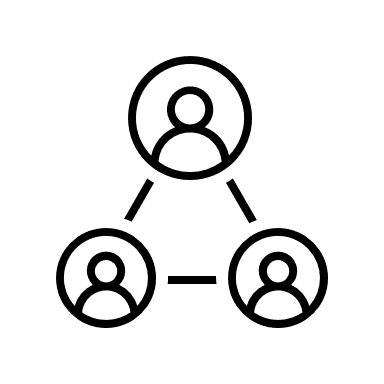 Dilemma 2
Diversity
Coherence
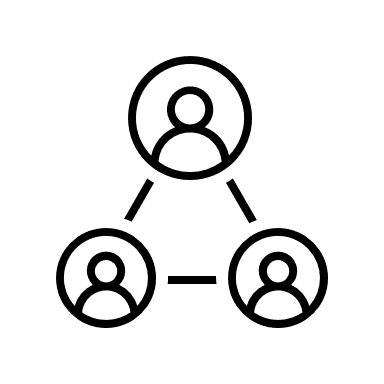 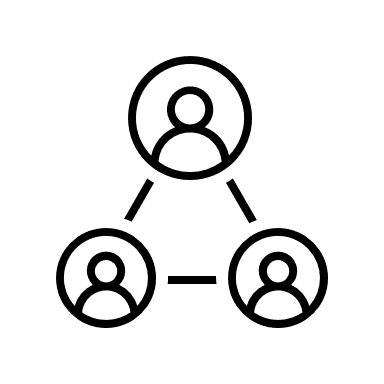 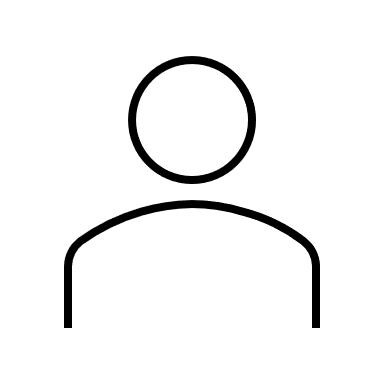 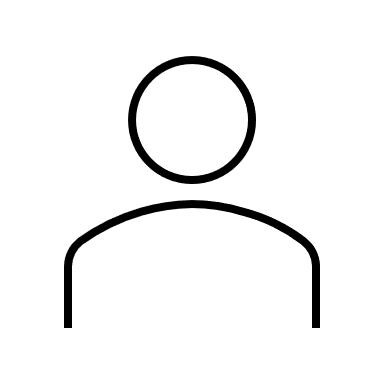 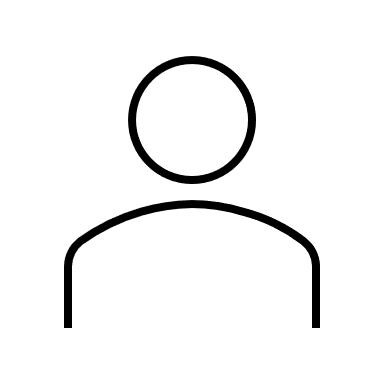 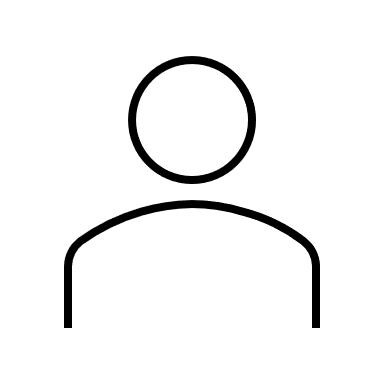 Dilemma 3
Common goals
Self-interest
Inclusiveness
Bron: J Michgelsen et al. (2022). Decision-making dilemmas within integrated care service networks: A systematic literature review. IJIC
M. Minkman, lezing Ter Weel, nov 2023
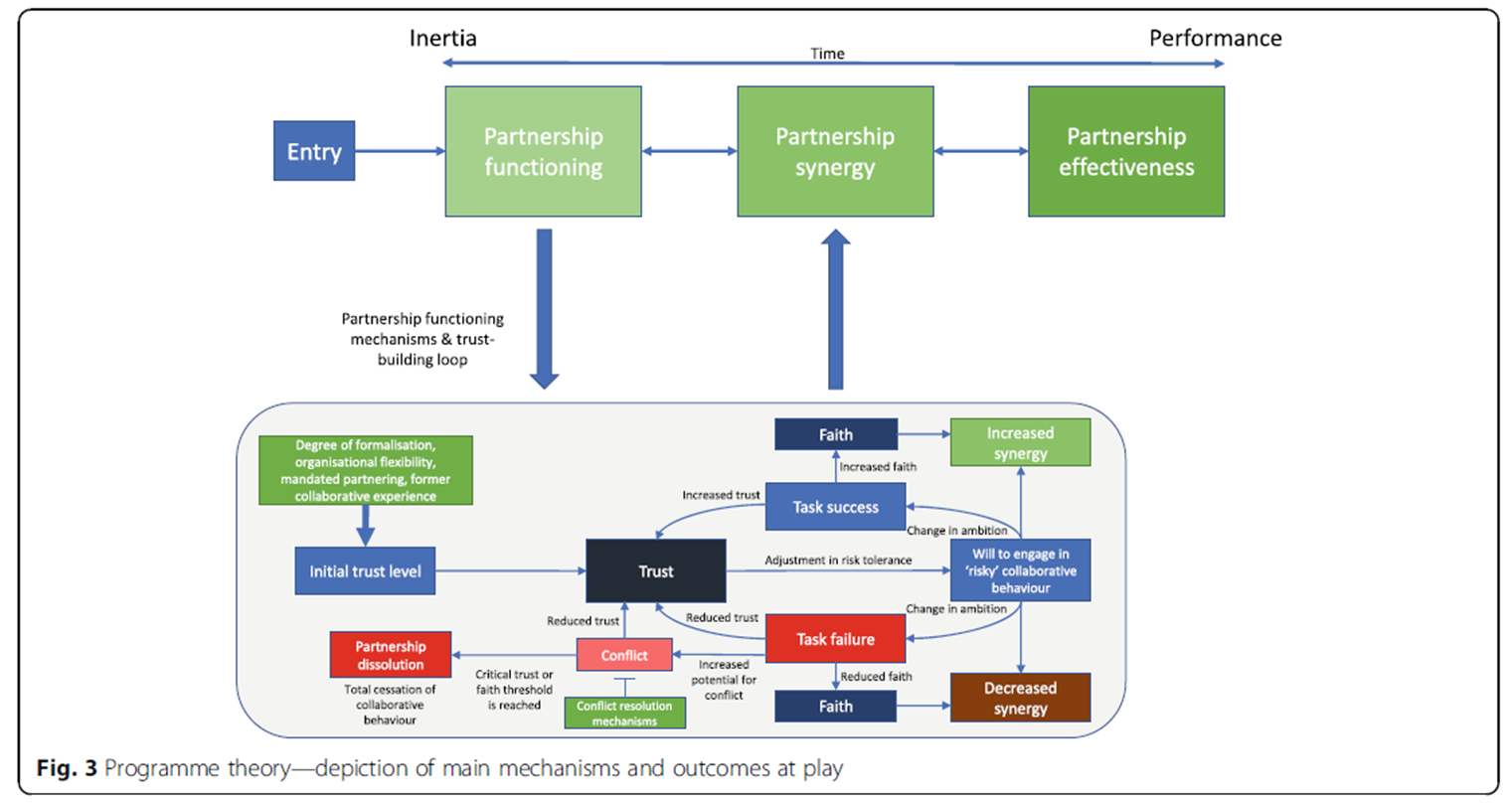 Bron: Aunger et al. (2021). Why do some inter-organisational collaborations in healthcare work when others do not? A realist review
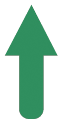 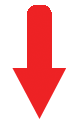 new power
old power
Current

Made by many

Pulled in

Shared

Open

Relationship
Currency

Held by a few

Pushed down

Commanded

Closed

Transaction
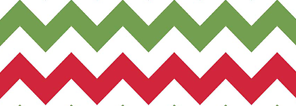 Jeremy Heimens, Henry Timms New Power (2018)
Human synergy
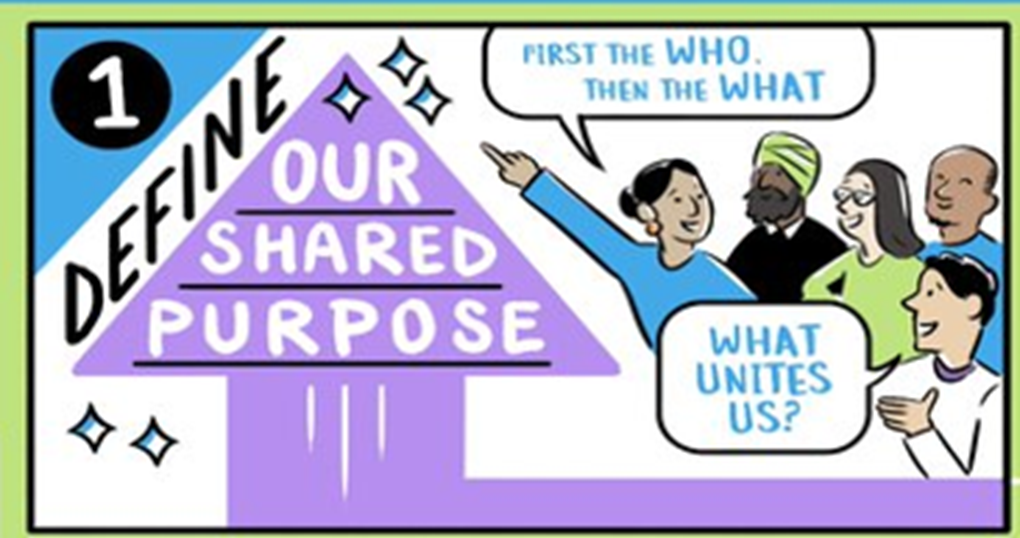 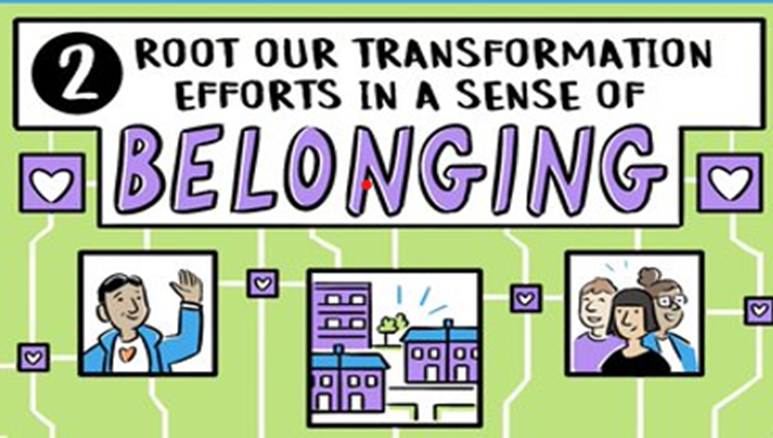 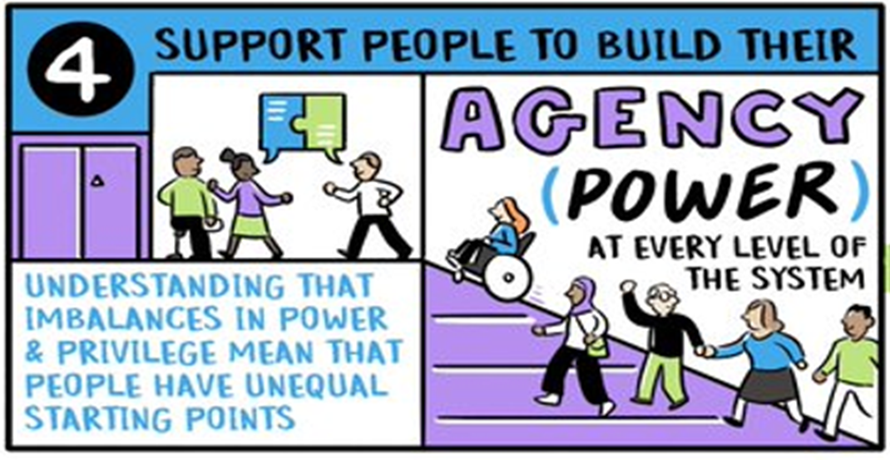 Supervisory arrangements & 
the role of inspectorates
EISON: External & Internal Supervision on Organisational Networks
Complex wicked problems
Organisational networks
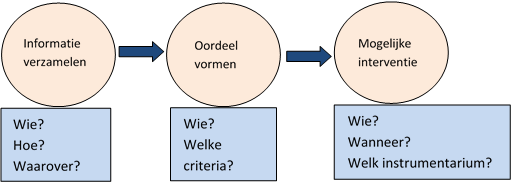 Intern
What’s the question?
In what way are external and internal supervisory arrangements suitable for organisational networks and do they add value towards solving complex problems in society?
Arrangements 
for supervision
Extern
Arrangements for leaders and supervisors?
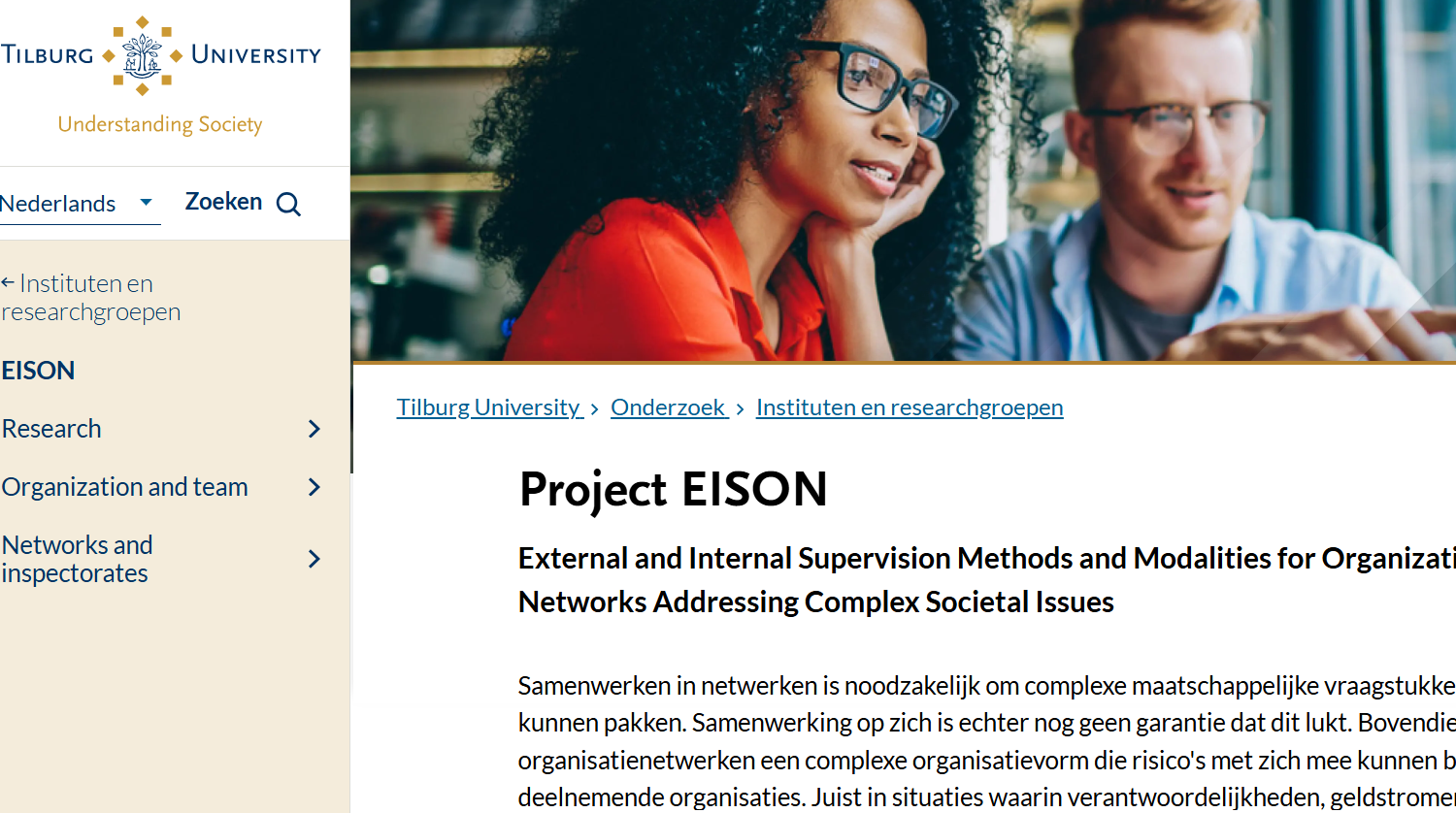 On which networks to focus? Having an overview, prioritize. 
Getting to know other supervisors in the region. Is there a shared purpose and commitment? 
What is the subject of supervision/inspection?
		The organisation within a  network?
		An inter-organisational network?
		The region/community… 
Arrangements for new/leaders stepping in? 
Clarity about what supervisors are for/what not? What topics, agreements..
Shared information from the network for all supervisors? 
Shared decision making agreements in the network 
……
M. Minkman, lezing Ter Weel, nov 2023
[Speaker Notes: Vanuit welke perspectief en waarop willen wij als RvT toezien?
• Hoe, wanneer en waarover neemt de bestuurder de RvT mee bij (nieuwe) samenwerkingen?
• Welke ruimte heeft de bestuurder nodig om samenwerkingen te realiseren én wat kan de RvT dan wel doen en wat juist niet?
• Wat geeft de RvT genoeg comfort om vertrouwen en ruimte te geven?
• Heeft de RvT ook een rol in de samenwerkingsverbanden en netwerken waar de organisatie actief in is? En zo ja, wat is dan die rol?
• Hoe voorkomen we een stapeling van toezicht en blijft het werkbaar?]
Discussion points
 
Similar challenges?
Scale and focus for supervision?

How do fitting and suitable  arrangements look like….
Thank you for your attention
Prof. dr. Mirella M.N. Minkman


Voorzitter Raad van Bestuur
Vilans, Kennisorganisatie voor zorg en ondersteuning

Bijzonder Hoogleraar
Innovatie van organisatie en besturing van integrale zorg. University of Tilburg/ TIAS School for Business and Society

www.vilans.nl   en   www.tias.edu 
m.minkman@vilans.nl  en   m.minkman@tias.edu 


Assistente: Simone van Emmerloot s.vanemmerloot@vilans.nl
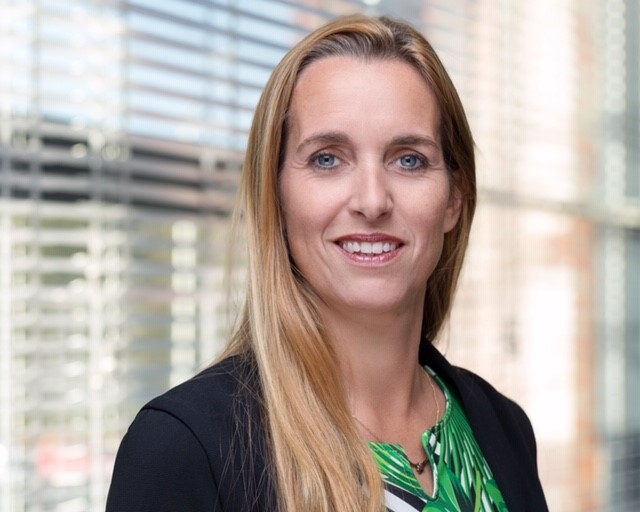 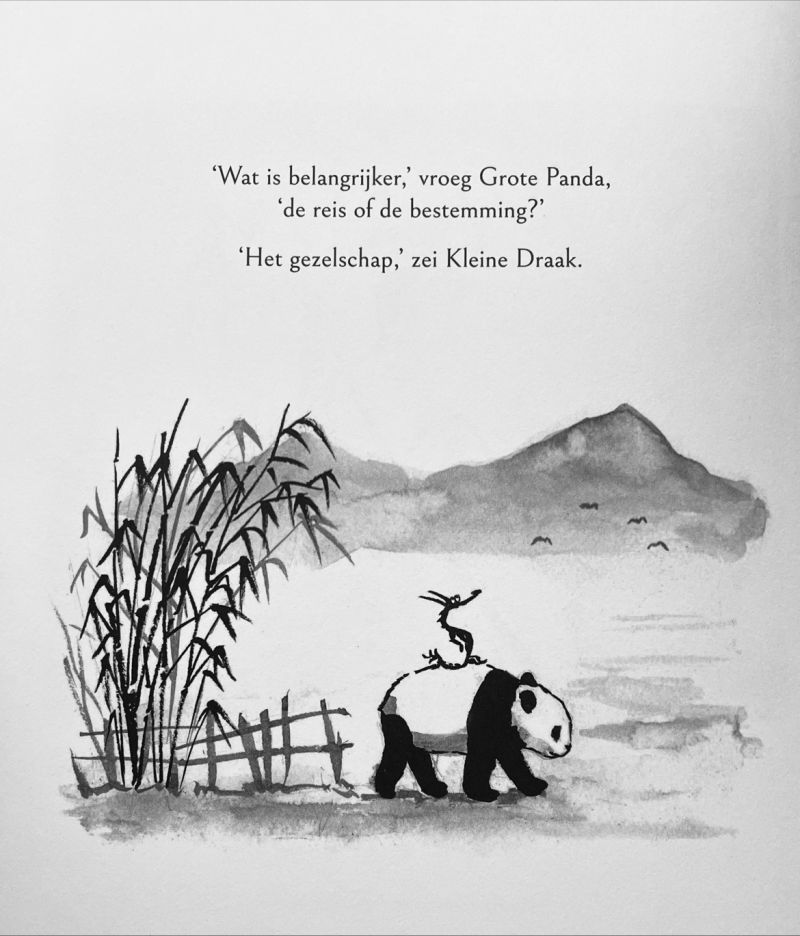 26
Governancecode Zorg (2022)
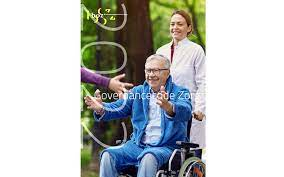 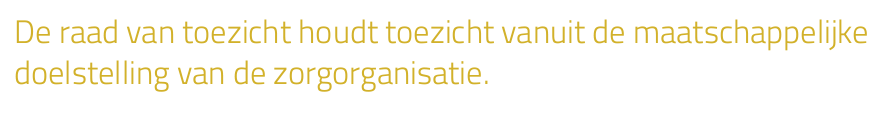 De verantwoordelijkheid eindigt niet bij de deur van 
      de organisatie
Het aangaan of verbreken van duurzame samenwerking met andere
      rechtspersonen of vennootschappen die van ingrijpende betekenis zijn
      behoeft goedkeuring van de RvT

 Vanuit advies IAC Governance:
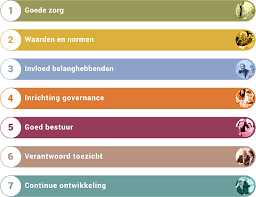 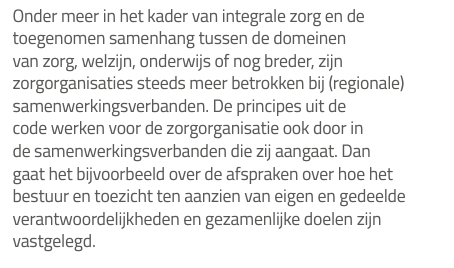 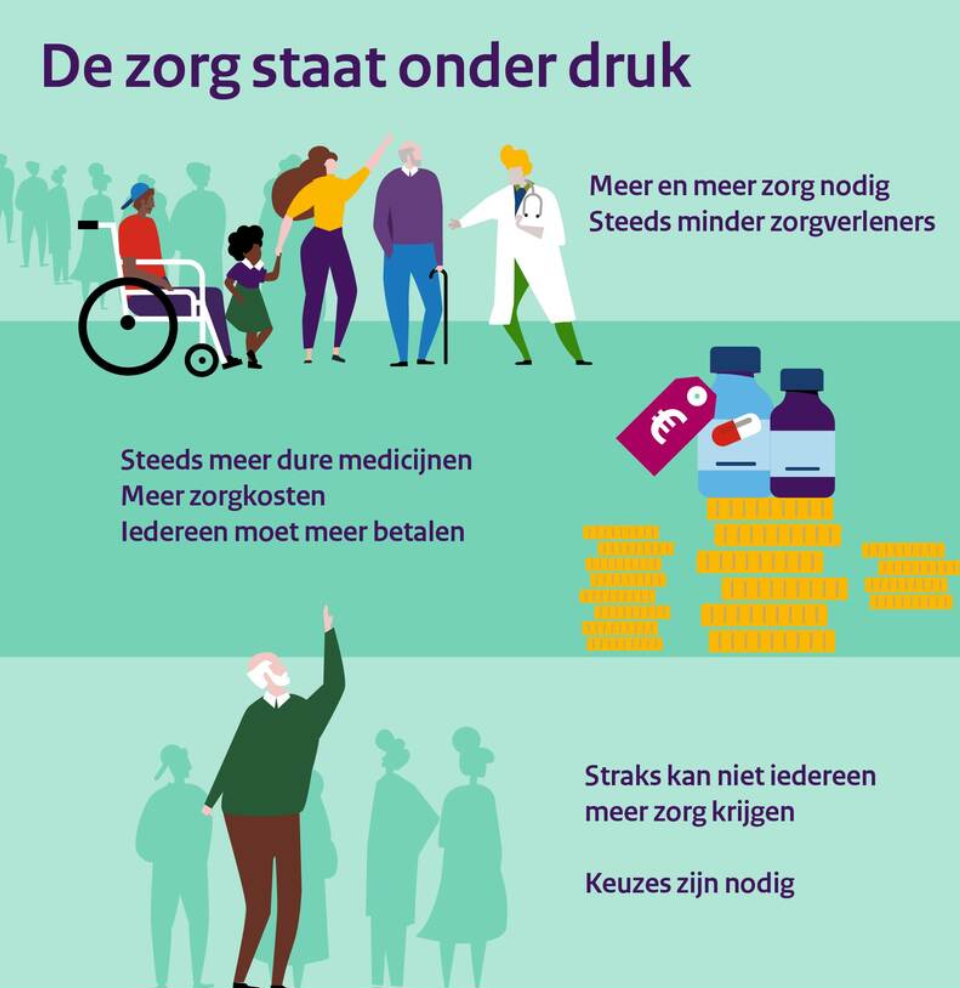 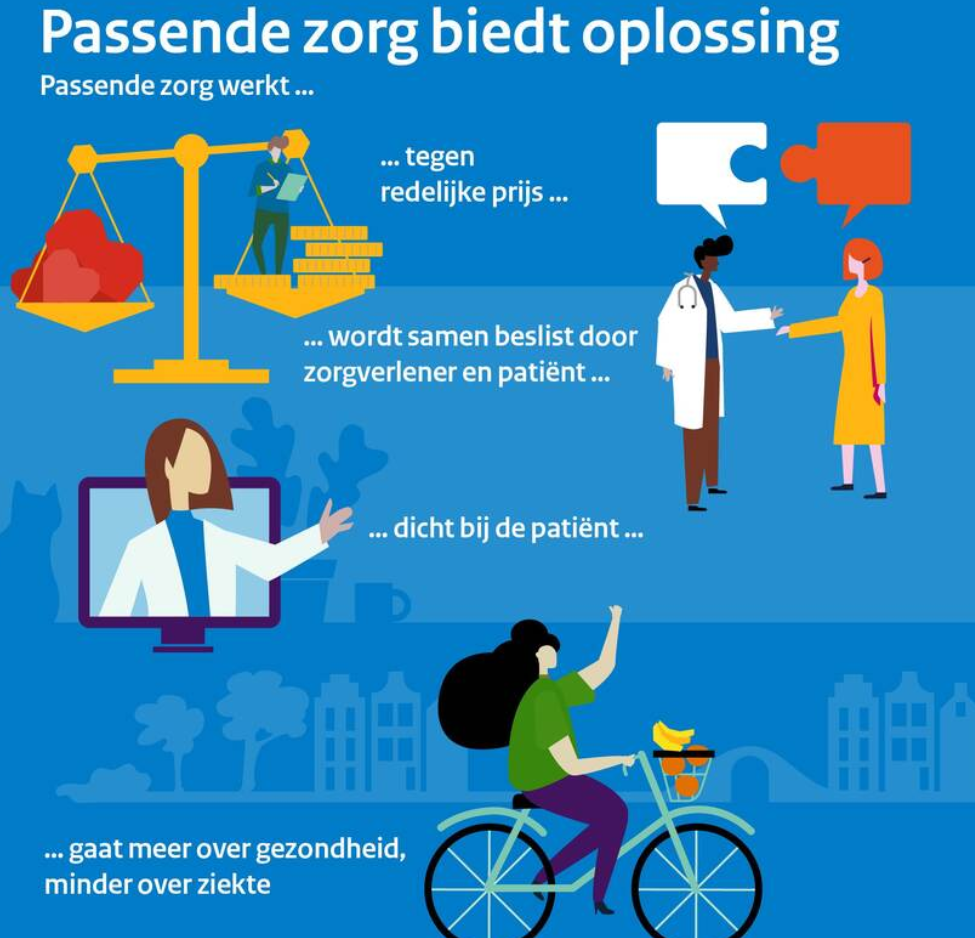 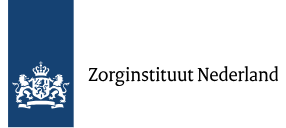 Samenwerking, ja …maar waarvoor, welke en hoe?
De zorg van de toekomst …een zorg
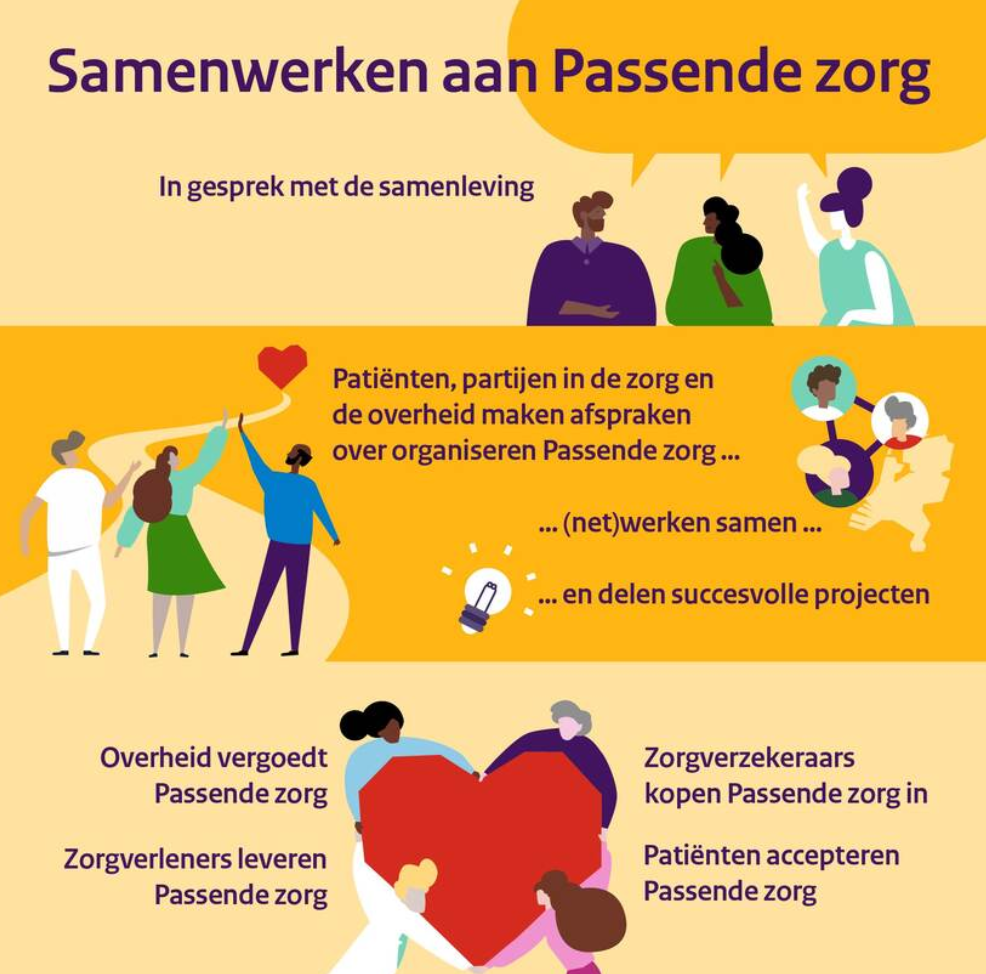 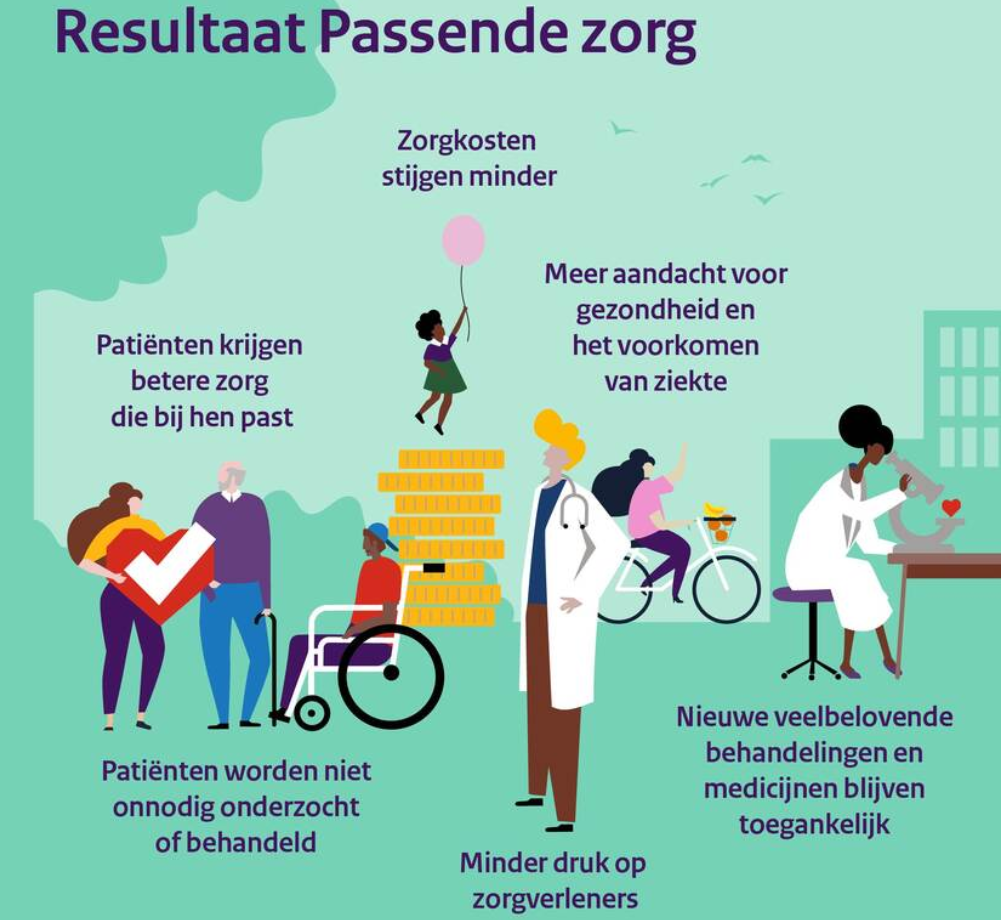 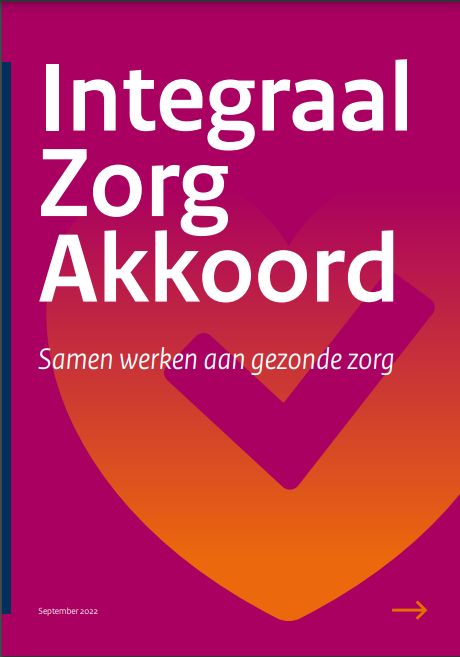 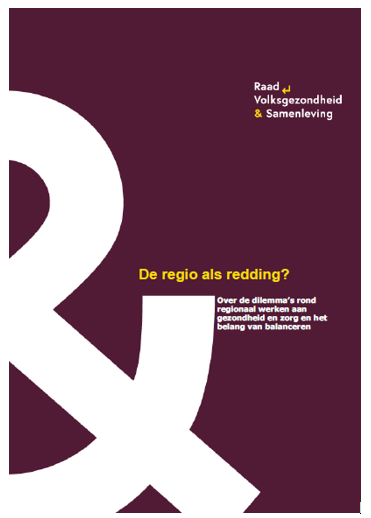 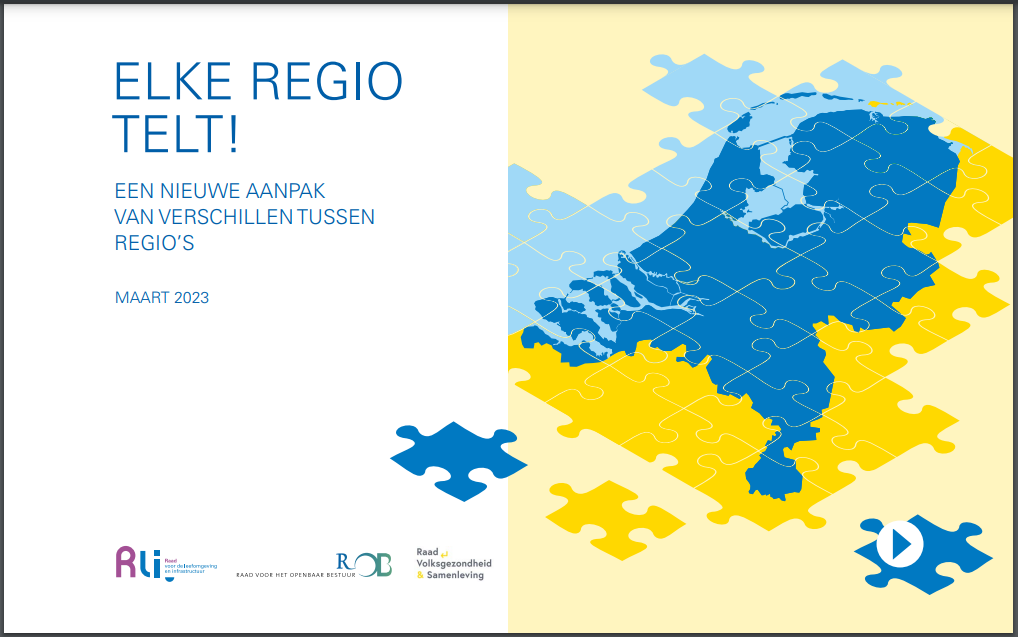 Samenw* = 206x op 117p.
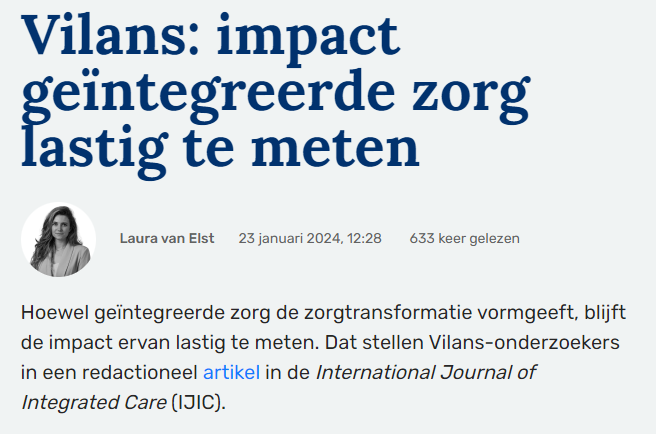 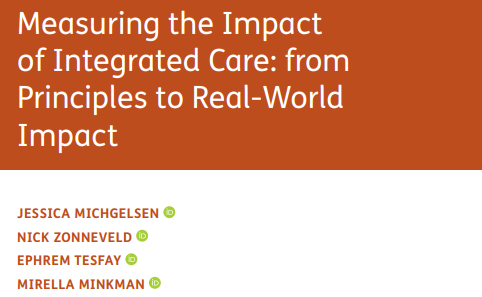 https://ijic.org/articles/10.5334/ijic.7783
https://www.skipr.nl/nieuws/vilans-impact-geintegreerde-zorg-lastig-te-meten/
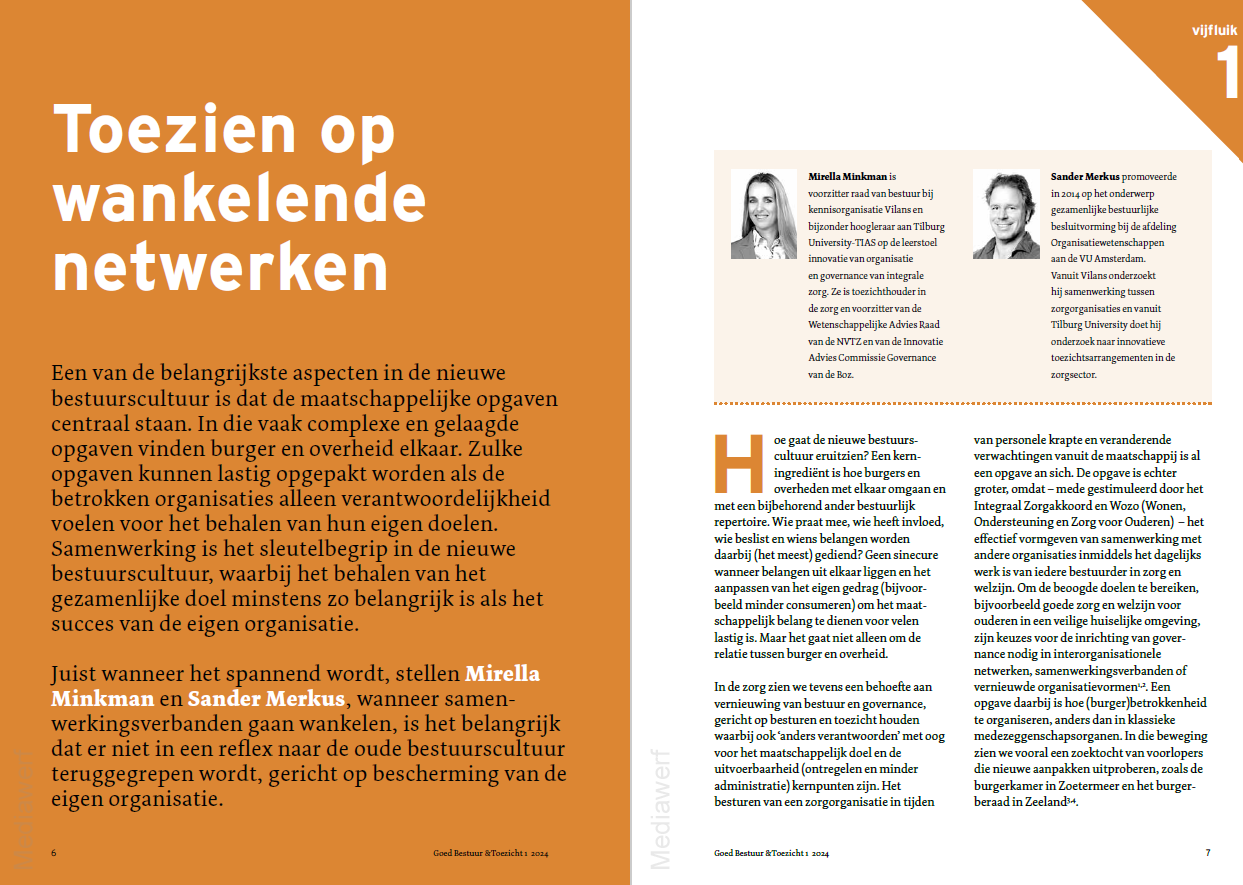 30